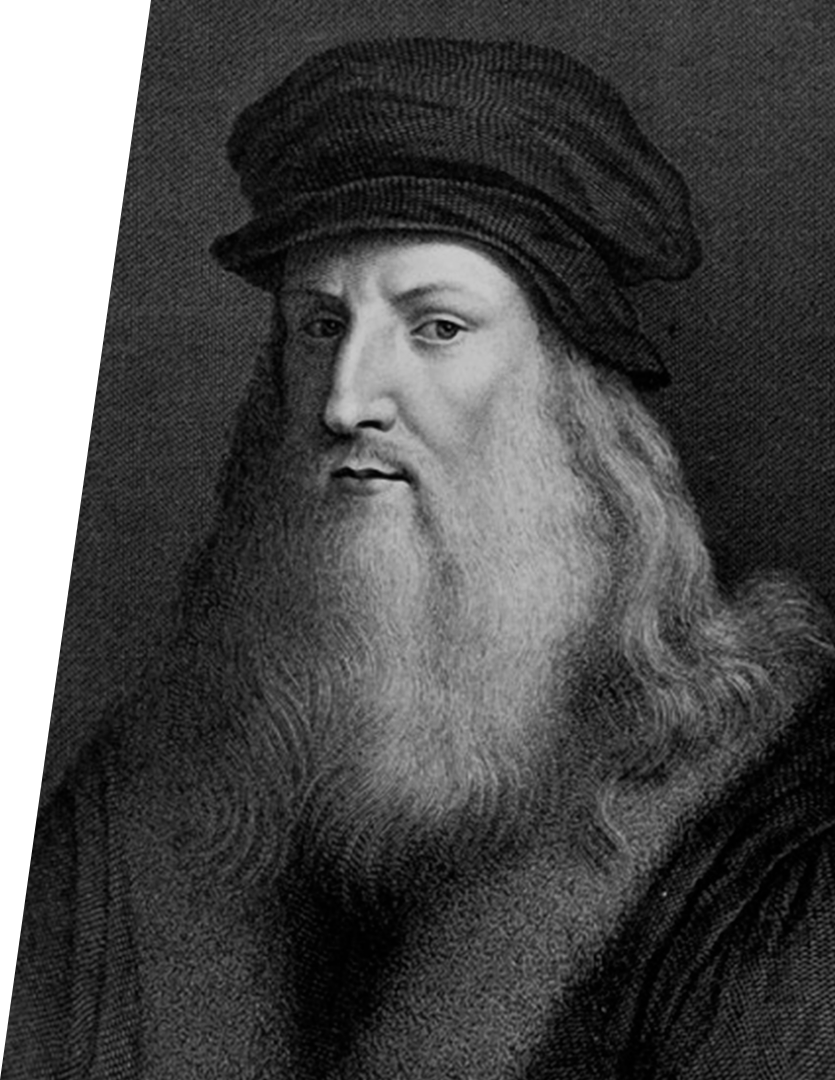 Закон всемирного тяготения. Сила тяжести (практика)
Леонардо да Винчи
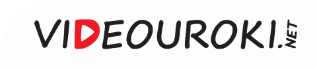 Задача 1. Масса Юпитера равна 1,9 ∙ 1027 кг, а его средний радиус — 70000 км. Определите ускорение свободного падения вблизи поверхности планеты. Какую минимальную скорость нужно сообщить телу на Юпитере, чтобы оно стало искусственным спутником?
ДАНО
РЕШЕНИЕ
m
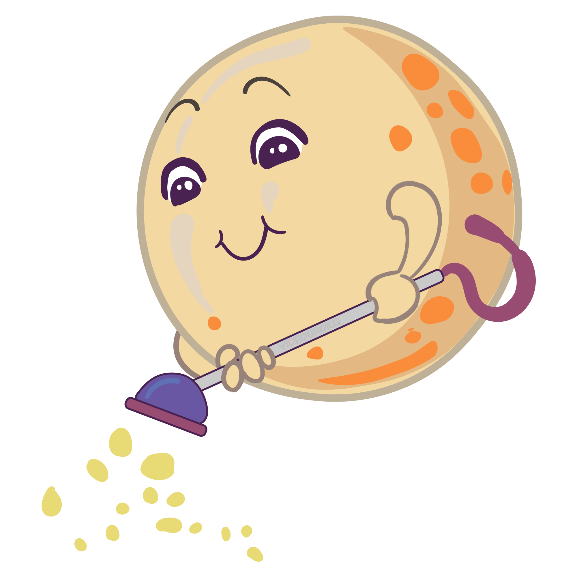 Закон всемирного тяготения:
Сила тяжести:
Тогда
Первая космическая скорость:
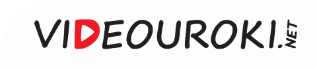 Задача 1. Масса Юпитера равна 1,9 ∙ 1027 кг, а его средний радиус — 70000 км. Определите ускорение свободного падения вблизи поверхности планеты. Какую минимальную скорость нужно сообщить телу на Юпитере, чтобы оно стало искусственным спутником?
ДАНО
РЕШЕНИЕ
m
Закон всемирного тяготения:
Сила тяжести:
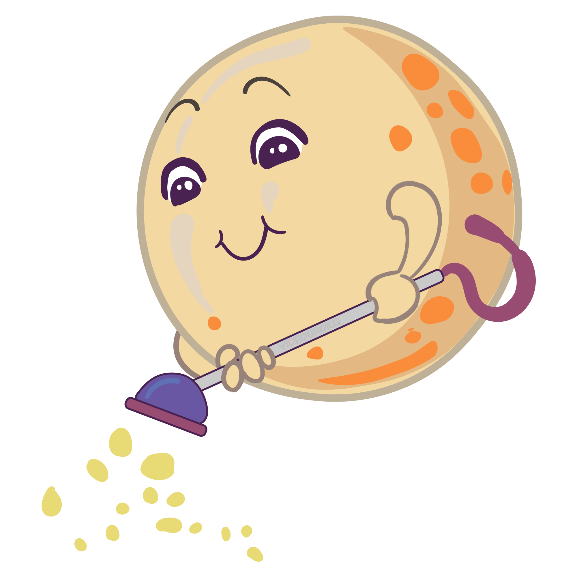 Ускорение свободного падения:
Тогда
Первая космическая скорость:
Первая космическая скорость:
ОТВЕТ: g0 = 30 м/с2; υI = 42 км/с.
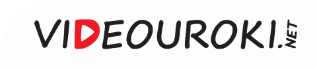 Задача 2. Спутник движется вокруг Земли на высоте 1700 км над ее поверхностью. Считая орбиту спутника круговой, определите модуль его линейной скорости и период обращения спутника по орбите, если средний радиус Земли составляет 6400 км. (g = 10 м/с2.)
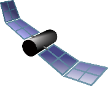 h
ДАНО
РЕШЕНИЕ
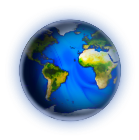 R
Закон всемирного тяготения:
Центростремительное ускорение спутника:
Второй закон Ньютона:
Тогда
Ускорение свободного падения:
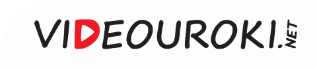 Задача 2. Спутник движется вокруг Земли на высоте 1700 км над ее поверхностью. Считая орбиту спутника круговой, определите модуль его линейной скорости и период обращения спутника по орбите, если средний радиус Земли составляет 6400 км. (g = 10 м/с2.)
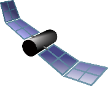 Закон всемирного тяготения:
h
ДАНО
РЕШЕНИЕ
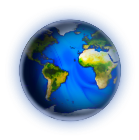 Центростремительное ускорение спутника:
R
Линейная скорость спутника:
Второй закон Ньютона:
Тогда
Период обращения спутника по орбите:
Ускорение свободного падения:
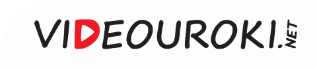 Задача 2. Спутник движется вокруг Земли на высоте 1700 км над ее поверхностью. Считая орбиту спутника круговой, определите модуль его линейной скорости и период обращения спутника по орбите, если средний радиус Земли составляет 6400 км. (g = 10 м/с2.)
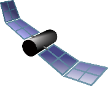 h
ДАНО
РЕШЕНИЕ
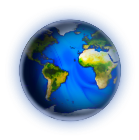 R
Линейная скорость спутника:
Период обращения спутника по орбите:
ОТВЕТ: υ = 7,1 км/с; Т = 1,6 ч.
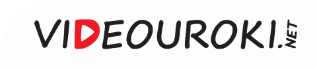 Задача 3. На некоторой планете тела на экваторе невесомы. Определите среднюю плотность вещества планеты, если период ее обращения вокруг своей оси составляет 50000 с.
ДАНО
РЕШЕНИЕ
II закон Ньютона:
В проекциях на ось Ох:
III закон Ньютона:
О
x
Центростремительное ускорение:
Линейная скорость обращения:
Закон всемирного тяготения:
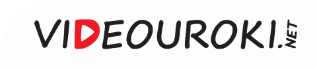 Задача 4. На некоторой планете тела на экваторе невесомы. Определите среднюю плотность вещества планеты, если период ее обращения вокруг своей оси составляет 50000 с.
ДАНО
РЕШЕНИЕ
III закон Ньютона:
II з-н Ньютона в проекциях на ось Ох:
II закон Ньютона:
Центростремительное ускорение:
III закон Ньютона:
В проекциях на ось Ох:
О
x
Закон всемирного тяготения:
Центростремительное ускорение:
Линейная скорость обращения:
Масса планеты:
Закон всемирного тяготения:
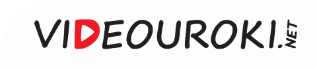 Задача 4. На некоторой планете тела на экваторе невесомы. Определите среднюю плотность вещества планеты, если период ее обращения вокруг своей оси составляет 50000 с.
ДАНО
РЕШЕНИЕ
II з-н Ньютона в проекциях на ось Ох:
III закон Ньютона:
Центростремительное ускорение:
О
x
Закон всемирного тяготения:
Плотность планеты:
Объем планеты:
Масса планеты:
Масса планеты:
ОТВЕТ: ρ = 56,2 кг/м3.
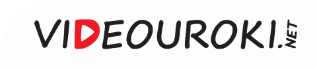 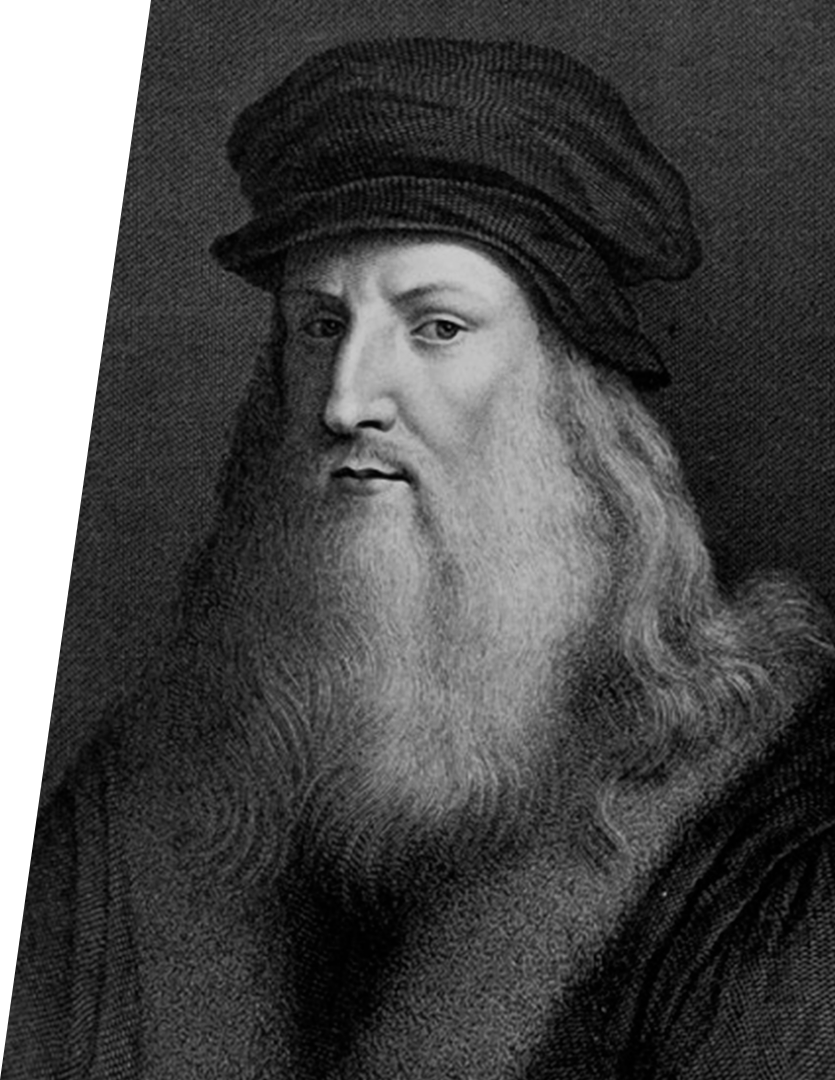 Если запастись терпением и проявить старание, то посеянные семена знания непременно дадут добрые всходы. Ученья корень горек, да плод сладок.
Леонардо да Винчи
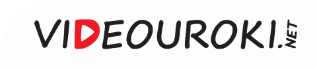